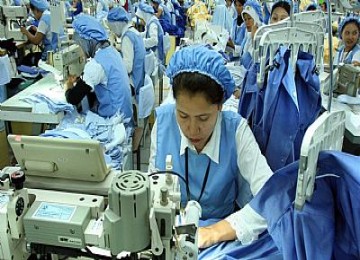 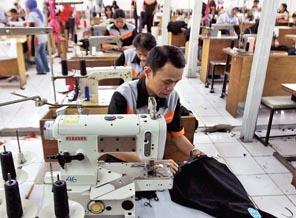 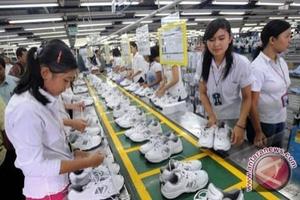 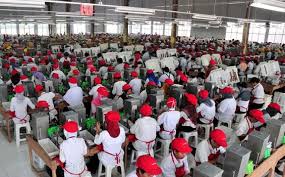 PENYUSUNAN STRUKTUR DAN 
SKALA UPAH
(Permenaker No.1 tahun 2017)
OLEH:
KEMENAKER RI
FUNGSI UPAH SECARA MIKRO 
DI PERUSAHAAN
MENINGKATKAN KESEJAHTERAAN PEKERJA.  
MENARIK DAN MEMPERTAHANKAN PEKERJA YANG BERKUALITAS.
PENYUSUNAN ANGGARAN PERUSAHAAN.
MEMOTIVASI PENINGKATAN  PRODUKTIVITAS.
2
Permenkaer No. 1 Tahun 2107
UU No.  13 Tahun  2003
Pergeseran makna upah minimum
Dampak        Upah Sundulan
STRUKTUR DAN SKALA UPAH
Latar Belakang Kebijakan
Dasar  Hukum
3
PP No. 78  Tahun  2015
II. MAKSUD,  TUJUAN  DAN  MANFAAT
Struktur dan skala upah di perusahaan akan menjamin kepastian upah bagi pekerja/buruh dan tentunya  memicu akan memotivasi pekerja/buruh untuk meningkatkan produktivitas sehingga pekerja/buruh mendapat kesempatan untuk berkembang dalam golongan upah (peningkatan grade). 

Penerapan Struktur dan skala upah di perusahan bertujuan untuk menciptakan sistem pegupahan yang berkeadilan baik keadilan internal dan eksternal di perusahan.
Dengan adanya keadilan internal, maka sesama pekerja tidak merasa terdapat perbedaan (diskriminasi) upah, mengingat tingkat upah yang mereka terima telah ditetapkan berdasarkan bobot jabatan (nilai pekerjaan) yang diperoleh melalui evaluasi jabatan. 

Keadilan eksternal dicapai dengan membandingkan jabatan dengan perusahaan sejenis.
MANFAAT
(BAGI PEKERJA/BURUH)
MENJAMIN KEADILAN INTERNAL MELALUI EVALUASI JABATAN
MENJAMIN KEADILAN EKSTERNAL MELALUI SURVEY UPAH
MENJAMIN KEADILAN INDIVIDUAL MELALUI SKALA UPAH GANDA
KESETARAAN  UPAH
KENYAMANAN BEKERJA
MENCIPTAKAN SUASANA YANG KONDUSIF UNTUK PENINGKATAN PROFESIONALISME  DAN PRODUKTIVITAS
7
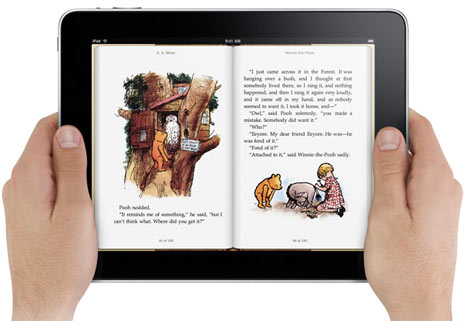 MANFAAT
Bagi Pengusaha
Strategis :  
Mendukung filosofi perusahaan

Kesetaraan eksternal :  
	Merekrut dan mempertahankan pegawai berkualitas
Administrasi :  
Kesederhanaan
Mekanisme 
     kontrol biaya


Ketenangan dan Kelangsungan Berusaha
PENINGKATAN DAYA SAING PERUSAHAAN
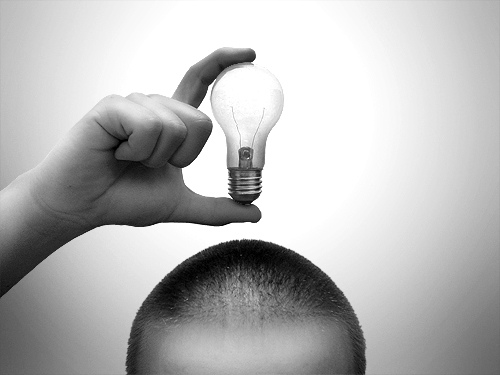 MANFAAT(Bagi Pemerintah)
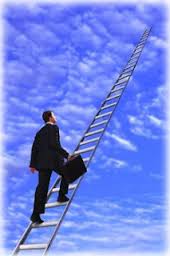 PENYUSUNAN STRUKTUR DAN SKALA UPAH
DIATUR DALAM PP NO. 78 TAHUN 2015
Pasal 14, 59 Dan Pasal 63
Struktur dan skala upah wajib disusun oleh pengusaha dengan memperhatikan golongan, jabatan, masa kerja, pendidikan, dan kompetensi.

Struktur dan skala upah wajib diberitahukan kepada seluruh pekerja/buruh.
10
Struktur dan skala upah harus dilampirkan oleh perusahaan pada saat permohonan:
Pengesahan dan pembaruan PP; atau
Pendaftaran, perpanjangan dan pembaruan PKB.
Tidak menyusun struktur dan skala upah serta tidak memberitahukan struktur dan skala upah kepada pekerja/buruh, dikenai sanksi administratif.
11
Bagi Pengusaha yang belum menyusun dan menerapkan struktur dan skala upah, wajib menyusun dan menerapkan struktur dan skala upah serta melampirkannya dalam permohonan PP atau PKB, paling lama 2 (tahun) tahun terhitung sejak Peraturan Pemerintah tentang Pengupahan diundangkan.
12
Perusahaan yang tidak menyusun struktur dan skala upah serta tidak memberitahukan struktur dan skala upah kepada pekerja/buruh, dikenai sanksi administratif.

Sanksi Administratif diatur dalam Permenaker No. 20 Tahun 2016
13
PENGERTIAN

Struktur Upah adalah susunan tingkat upah dari yang terendah sampai dengan yang tertinggi atau dari yang tertinggi sampai dengan yang terendah. 
Skala Upah adalah kisaran nilai nominal upah dari yang terkecil sampai dengan yang terbesar  untuk setiap golongan jabatan.
Struktur dan Skala Upah adalah susunan tingkat upah dari yang terendah sampai dengan yang tertinggi atau dari yang tertinggi sampai dengan yang terendah yang memuat kisaran nilai nominal upah dari yang terkecil sampai dengan yang terbesar untuk setiap golongan jabatan.
Golongan Jabatan adalah pengelompokan jabatan berdasarkan nilai atau bobot jabatan.
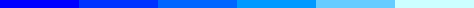 14
Lanjutan….
Struktur dan Skala Upah wajib disusun oleh Pengusaha dengan memperhatikan golongan, jabatan, masa kerja, pendidikan, dan kompetensi.
Golongan merupakan banyaknya Golongan Jabatan.
Jabatan merupakan sekelompok tugas dan pekerjaan dalam organisasi Perusahaan.
Masa Kerja merupakan lamanya pengalaman melaksanakan pekerjaan tertentu yang dinyatakan dalam satuan tahun yang dipersyaratkan dalam suatu jabatan.
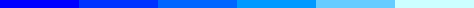 15
Lanjutan….
Pendidikan merupakan tingkat pengetahuan yang diperoleh dari jenjang pendidikan formal sesuai sistem pendidikan nasional yang dipersyaratkan dalam suatu jabatan.
Kompetensi merupakan kemampuan kerja yang mencakup aspek pengetahuan, keterampilan, dan sikap kerja sesuai dengan standar yang ditetapkan dan dipersyaratkan dalam suatu jabatan. 
Upah yang tercantum dalam Struktur dan Skala Upah merupakan upah pokok.
Upah pokok merupakan imbalan dasar yang dibayarkan kepada Pekerja/Buruh menurut tingkat atau jenis pekerjaan yang besarnya ditetapkan berdasarkan kesepakatan.
PENYUSUNAN DAN PEMBERLAKUAN 
STRUKTUR SKALA DAN UPAH
Penyusunan Struktur dan Skala Upah dapat menggunakan tahapan: 
analisa jabatan;
evaluasi jabatan; 
penentuan Struktur dan Skala Upah.
Analisa jabatan merupakan proses memperoleh dan mengolah data jabatan menjadi informasi jabatan yang dituangkan dalam bentuk uraian jabatan.
17
Lanjutan….
Evaluasi jabatan merupakan  proses menilai,  membandingkan, dan memeringkat jabatan-jabatan.
Penentuan Struktur dan Skala Upah dilakukan oleh Pengusaha berdasarkan kemampuan Perusahaan dan harus memperhatikan upah minimum yang berlaku. 
Struktur dan Skala Upah ditetapkan oleh pimpinan Perusahaan dalam bentuk surat keputusan.
PEMBERITAHUAN
STRUKTUR SKALA DAN UPAH
Struktur dan Skala Upah wajib diberitahukan kepada seluruh Pekerja/Buruh oleh Pengusaha.
Pemberitahuan Struktur dan Skala Upah kepada seluruh Pekerja/Buruh yang dilakukan secara perorangan.
Struktur dan Skala Upah yang diberitahukan sekurang-kurangnya Struktur dan Skala Upah pada Golongan Jabatan sesuai jabatan Pekerja/Buruh yang bersangkutan.
19
Lanjutan….
Struktur dan Skala Upah yang ditetapkan harus dilampirkan oleh Perusahaan pada saat mengajukan permohonan:
pengesahan dan pembaruan peraturan perusahaan; atau
pendaftaran, perpanjangan dan pembaruan perjanjian kerja bersama.

Struktur dan Skala Upah yang dilampirkan diperlihatkan kepada pejabat yang berwenang pada kementerian atau dinas provinsi atau dinas kabupaten/kota yang menyelenggarakan urusan pemerintahan bidang ketenagakerjaan.
Lanjutan….
Setelah dokumen Stuktur dan Skala Upah diperlihatkan, pejabat yang berwenang harus mengembalikan dokumen Struktur dan Skala Upah kepada pihak Perusahaan pada saat itu juga. 
Selain melampirkan Struktur dan Skala Upah, pimpinan Perusahaan melampirkan surat pernyataan telah ditetapkannya Struktur dan Skala Upah di Perusahaan.
Surat pernyataan didokumentasikan oleh pejabat yang berwenang pada kementerian atau dinas provinsi atau dinas kabupaten/kota yang menyelenggarakan urusan pemerintahan bidang ketenagakerjaan, dan sebagai bukti telah dilakukan penyusunan Struktur dan Skala Upah.
PENINJAUAN
STRUKTUR SKALA DAN UPAH
Struktur dan Skala Upah dapat ditinjau oleh Pengusaha.
Hasil peninjauan Struktur dan Skala Upah diberitahukan kepada Pekerja/Buruh yang Golongan Jabatannya mengalami perubahan.
METODE UMUM DALAM STRUKTUR DAN SKALA UPAH
Dalam penyusunan Struktur dan Skala Upah terdapat beberapa metode yang dapat digunakan oleh Pengusaha. Metode penyusunan Struktur dan Skala Upah tersebut dapat dipilih oleh Perusahaan sesuai dengan kondisi Perusahaan masing-masing. Metode tersebut antara lain: 
metode rangking sederhana, 
metode dua titik, dan 
metode poin faktor.
COTOH PENYUSUNAN STRUKTUR DAN SKALA UPAH DENGAN BEBERAPA METODE UMUM
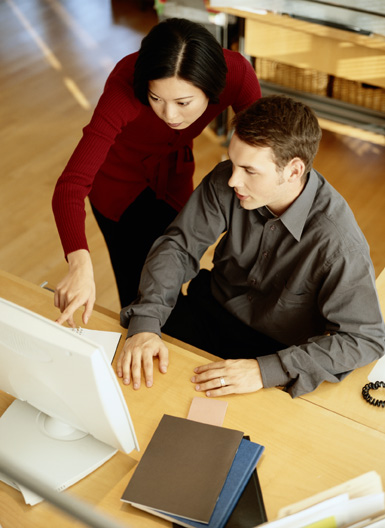 MENYUSUN STRUKTUR DAN SKALA UPAH 
DENGAN METODE RANKING SEDERHANA, METODE DUA TITIK DAN METODE POIN FAKTOR
PENYUSUNAN STRUKTUR DAN SKALA UPAH DENGAN 
METODE RANKING SEDERHANA
LANGKAH 1
Tentukan jabatan dan uraian tugas masing-masing jabatan
LANGKAH 2
Buat daftar jabatan dan urutkan jabatan tersebut berdasarkan uraian tugasnya dari yang termudah sampai dengan yang tersulit.
LANGKAH 3
Buat Tabel Struktur dan Skala Upah yang terdiri dari kolom jabatan, Golongan Jabatan, upah terkecil, dan upah terbesar.1)
Lanjutan
Upah terkecil untuk jabatan terendah adalah upah terkecil yang umumnya dibayarkan dan mau diterima oleh Pekerja/Buruh.
LANGKAH 4
Tentukan upah terkecil untuk jabatan terendah. 2)
LANGKAH 5
Tentukan Upah Terbesar untuk Jabatan terendah. 3)
Upah Terbesar untuk Jabatan terendah adalah upah terbesar yang umumnya dibayarkan dan mampu dibayarkan oleh pengusaha.
LANGKAH 6
Tentukan Upah Terkecil dan  Upah Terbesar untuk Jabatan-Jabatan selanjutnya dengan mengikuti  langkah  4 dan langkah 5).
LANGKAH 7
Masukkan Upah Terkecil dan  Upah Terbesar masing-masing Jabatan ke dalam Tabel Struktur dan Skala Upah.
LANGKAH 8
Tentukan Golongan Jabatan untuk masing-masing jabatan.4) 4)
Untuk Jabatan yang tugas dan tanggung jawabnya kurang lebih sama, dapat digabung menjadi 1 (satu) Golongan Upah.
Lanjutan
Contoh:

Usaha Kontraktor Bangunan (bisa juga diterapkan pada usaha lain yang jumlah jabatannya sedikit, seperti usaha restoran kecil, toko ritel, dan lain-lain).
Jabatan dan jumlah Pekerja/Buruh:

Tukang Kayu 		:   3 orang;
Tukang Batu 		:   5 orang;
Pembantu Tukang	: 10 orang;
Mandor 			:   1 orang;
Arsitek			:   1 orang.
Langkah 1
Tentukan jabatan dan uraian tugas masing-masing jabatan.
Lanjutan
LANGKAH 2:

Buat daftar jabatan dan urutkan jabatan tersebut berdasarkan uraian tugasnya dari yang termudah sampai dengan yang tersulit.
Dari contoh di atas, urutan jabatan tersebut sebagai berikut:

Pembantu Tukang
Tukang Batu
Tukang Kayu
Mandor
Arsitek
Lanjutan
LANGKAH 3:
Buat Tabel Struktur dan Skala Upah yang terdiri dari kolom jabatan, Golongan Jabatan, upah terkecil, dan upah terbesar.
Masukkan jabatan ke dalam kolom jabatan pada Tabel Struktur dan Skala Upah tersebut.
Lanjutan
LANGKAH 4:
Tentukan upah terkecil untuk jabatan terendah.
Dalam contoh ini, jabatan terendah adalah pembantu tukang. 
Upah terkecil untuk pembantu tukang ditentukan sebesar Rp.  1.500.000,00. 
Dalam menentukan upah terkecil untuk jabatan terendah, harus mempertimbangkan upah terkecil yang umumnya dibayarkan dan mau diterima oleh Pekerja/Buruh serta upah minimum yang berlaku di daerah setempat.
Lanjutan
LANGKAH 5:

Tentukan upah terbesar untuk jabatan terendah.
Jabatan terendah pada contoh di atas yaitu pembantu tukang. 
Upah terbesar untuk pembantu tukang ditentukan sebesar Rp. 2.250.000,00. 
Dalam menentukan upah terbesar untuk jabatan terendah harus mempertimbangkan upah terbesar yang umumnya dibayarkan kepada Pekerja/Buruh dan mampu dibayar oleh Pengusaha.
Lanjutan
LANGKAH 6: 

Tentukan upah terkecil dan upah terbesar untuk jabatan-jabatan selanjutnya dengan mengikuti LANGKAH 4 dan LANGKAH 5. 
Misalnya:
Lanjutan
LANGKAH 7:
Masukkan upah terkecil dan upah terbesar masing-masing jabatan ke dalam Tabel Struktur dan Skala Upah. 
Contoh Tabel Struktur dan Skala Upah yang memuat upah terkecil dan upah terbesar pada masing-masing jabatan tersebut sebagaimana Tabel di bawah ini:
Lanjutan
LANGKAH 8:

Tentukan Golongan Jabatan untuk masing-masing jabatan. 
Contoh Golongan Jabatan untuk masing-masing jabatan sebagaimana Tabel di bawah ini:
Lanjutan
Apabila ada jabatan yang tugas dan tanggung jawabnya relatif sama, jabatan tersebut dapat dikelompokkan dalam 1 (satu) Golongan Jabatan. 
Jabatan tukang kayu dan tukang batu, dinilai mempunyai tugas dan tanggung jawab relatif sama, sehingga dapat dikelompokkan dalam 1 (satu) Golongan Jabatan yang sama.
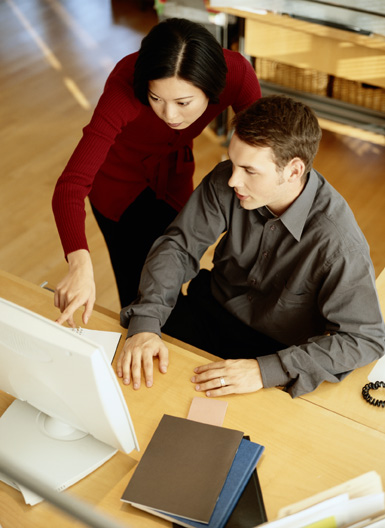 MENYUSUN STRUKTUR DAN SKALA UPAH 
DENGAN METODE, METODE DUA TITIK
Penyusunan Struktur dan Skala Upah Dengan Metode dua Titik
Metode dua titik adalah metode yang menghubungkan 2 (dua) titik dalam bidang koordinat sumbu absis (X) yang merupakan Golongan Jabatan dan sumbu ordinat (Y) yang merupakan upah, sehingga membentuk sebuah garis lurus yang mempunyai persamaan garis lurus: Y = a + b (X). Garis lurus yang terbentuk dari dua titik tersebut merupakan garis kebijakan upah.
Lanjutan
1)Jabatan-jabatan dengan tugas dan tanggung jawab yang relatif sama, dapat dikelompokkan dalam 1 (satu) Golongan Jabatan. 
Notasi Golongan Jabatan dapat menggunakan angka atau huruf. 
Jumlah Golongan Jabatan sebaiknya kurang dari 10 (sepuluh) golongan.
Dalam bidang koordinat sumbu X (Golongan Jabatan) dan sumbu Y (Upah), Golongan Jabatan  terendah (X1) dan upah terendah (Y1) membentuk sebuah titik (titik A). 
Demikian juga Golongan Jabatan tertinggi (X2) dan Upah tertinggi (Y2) membentuk titik yang lain (titik B). 
Apabila dihubungkan, kedua titik tersebut membentuk 1 (satu) garis lurus yang disebut garis kebijakan upah. 
Garis kebijakan upah tersebut dapat digambarkan sebagai berikut:
LANGKAH 1
Siapkan Daftar Jabatan dan Upah yang terdiri dari kolom nomor urut, nama, jabatan, dan upah.
LANGKAH 2
Urutkan upah dari yang terendah sampai dengan yang tertinggi
LANGKAH 3
Identifikasi upah yang terendah dan upah yang tertinggi.
LANGKAH 4
Tentukan jumlah Golongan Jabatan . 1)
Golongan Jabatan
Lanjutan
LANGKAH 5
Buat format Tabel Struktur dan Skala Upah yang terdiri dari kolom rentang, Golongan Jabatan, upah terkecil, upah tengah, dan upah terbesar.2) 
Masukkan Golongan Jabatan yang telah dikelompokkan pada LANGKAH 3 ke dalam kolom Golongan Jabatan.
2)
LANGKAH 6
Tentukan rentang untuk masing-masing Golongan Jabatan. 3)
3)Dalam pengupahan ada aturan tidak tertulis (rule of thumb) sebagai petunjuk dalam menentukan rentang.
Aturan ini menyebutkan bahwa rentang untuk jabatan-jabatan dalam suatu organisasi dikelompokkan dalam 3 (tiga) klasifikasi: staff, supervisory, dan managerial. 
Rentang ketiga klasifikasi ini tidak satu angka melainkan merupakan sebaran seperti contoh dalam rentang di bawah ini. 
Untuk menentukan rentang suatu jabatan, bisa mengambil satu angka di dalam sebaran sesuai klasifikasinya.
LANGKAH 7
Gunakan upah terendah sama dengan upah tengah terendah, dan upah tertinggi sama dengan upah tengah tertinggi. 4)
Lanjutan
LANGKAH 8
Hitung upah tengah antara upah tengah terendah dan upah tengah tertinggi dengan menggunakan rumus persamaan garis lurus:
Y = a + b (X).4)
Lanjutan
LANGKAH 9
Hitung Upah Terkecil dan Upah Terbesar masing-masing Golongan Jabatan dengan menggunakan rumus-rumus pada Tabel Rumus Skala Upah.6)
Lanjutan
Lanjutan
Contoh:

Usaha Mini Market
LANGKAH1 dan LANGKAH2:
Siapkan Daftar Jabatan dan Upah yang terdiri dari kolom Nomor Urut, Nama, Jabatan, dan Upah. Urutkan upah dari yang terkecil sampai dengan yangterbesar.
Lanjutan
Lanjutan
LANGKAH 3:
Identifikasi upah yang terendah dan upah yang tertinggi. 
Dari Daftar Jabatan dan Upah Berdasarkan Urutan Upah tersebut di atas, upah yang terendah yaitu Rp1.575.000,00 dan upah yang tertinggi yaitu Rp15.000.000,00.
 
LANGKAH4:
Tentukan jumlah Golongan Jabatan.
Dalam menentukan jumlah Golongan Jabatan, maka jabatan-jabatan dengan tugas dan tanggung jawab yang relatif sama, dikelompokkan dalam 1 (satu) Golongan Jabatan. 
Notasi Golongan Jabatan  dapat menggunakan angka atau huruf. 
Jumlah Golongan Jabatan sebaiknya kurang dari 10 (sepuluh) golongan.
Contoh: jabatan-jabatan di atas digolongkan menjadi 7 (tujuh) Golongan Jabatan, sebagai berikut:
Lanjutan
Pengelompokan jabatan menjadi Golongan Jabatan ditentukan berdasarkan upah dari masing-masing jabatan yang besaran upahnya relatif sama. 
Dalam menggambar garis kebijakan upah, tentukan titik A yaitu koordinat antara Golongan Jabatan terendah (Golongan Jabatan 1 = X1) dan upah terendah (Rp1.575.000,00 = Y1) yang membentuk titik koordinat (1;1.575.000,00).
Selanjutnya tentukan titik B yaitu koordinat antara Golongan Jabatan tertinggi (Golongan Jabatan 7 = X7) dan upah tertinggi (Rp15.000.000,00 = Y7) yang membentuk titik koordinat (7;15.000.000,00). 
Hubungkan kedua titik tersebut hingga membentuk 1 (satu) garis lurus yang disebut garis kebijakan upah. 
Garis kebijakan upah tersebut memiliki rumus persamaan garis lurus: Y = a + b (X).
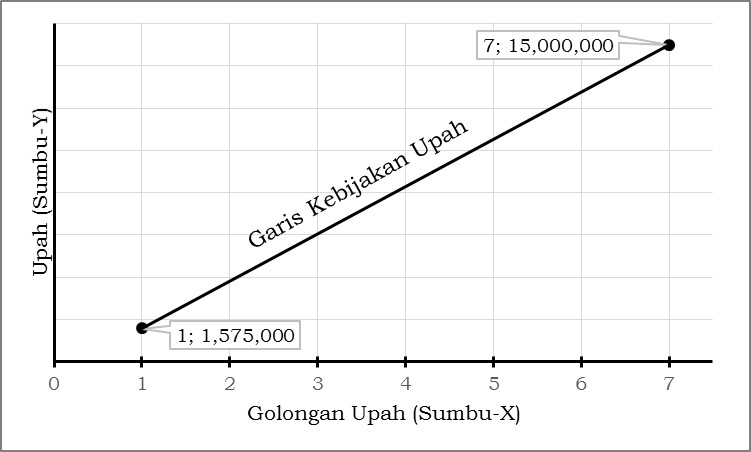 Golongan Jabatan (Sumbu-X)
Lanjutan
LANGKAH 5:
Buat format Tabel Struktur dan Skala Upah yang terdiri dari kolom rentang, Golongan Jabatan, upah terkecil, upah tengah, dan upah terbesar.
Masukkan Golongan Jabatan yang telah dikelompokkan pada LANGKAH 3 ke dalam kolom Golongan Jabatan.
Lanjutan
LANGKAH 6:
Tentukan Rentang untuk masing-masing Golongan Jabatan.
Misal:
Selanjutnya dari contoh di atas, Rentang dan Golongan Jabatan tersebut dapat diuraikan sebagai berikut:
Lanjutan
LANGKAH 7:
Gunakan upah terendah sama dengan upah tengah terendah dan upah tertinggi sama dengan upah tengah tertinggi. 
Dari Daftar Jabatan dan Upah tersebut di atas, maka: 
Upah terendah 	= Rp. 1.575.000,00 sehingga upah tengah terendah yaitu 
		   Rp.1.575.000,00;
Upah tertinggi	= Rp.15.000.000,00 sehingga upah tengah tertinggi yaitu 
		   Rp.15.000.000,00.
Lanjutan
LANGKAH 8:
Hitung upah tengah antara upah tengah terendah dan upah tengah tertinggi dengan menggunakan rumus persamaan garis lurus: Y = a + b (X).
Koordinat Titik (X, Y):
Titik pertama		X = Golongan Upah	= 1 
	  		Y = Upah Tengah 	= 1.575.000
Titik kedua		X = Golongan Upah	= 7 
			Y = Upah Tengah 		= 15.000.000
Hitung besaran b dengan mengurangkan persamaan titik kedua dengan persamaan titik pertama:
Persamaan Titik kedua	 	15.000.000   = a + b (7)
Persamaan Titik pertama	             1.575.000   = a + b (1)
13.425.000   =       b (6)
                 b  = 13.425.000 : 6
                 b  =   2.237.500
Lanjutan
Hitung besaran a dengan memasukkan nilai b (2.237.500) pada persamaan titik pertama.
Persamaan titik pertama		1.575.000	=  a + 2.237.500 (1)
					    a 	=  1.575.000  ̶ 2.237.500
					    a	= -662.500
Hitung Upah Tengah dari Golongan Upah 2:
Persamaan garis lurus			Y = a+b (X)
					Y =- 662.500 + 2.237.500(2)
Y = 3.812.500
Dengan cara yang sama, dapat dihitung Upah Tengah untuk Golongan Jabatan 3 sampai dengan 6, sehingga diperoleh hasil seperti di bawah ini:
Lanjutan
LANGKAH 9:

Hitung Upah Terkecil dan Upah Terbesar masing-masing Golongan Jabatan dengan menggunakan rumus-rumus pada Tabel Rumus Skala Upah:
2 x Upah Tengah

     Rentang + 2
Upah Terkecil
=
Upah Terbesar
=
(2 x Upah Tengah) x (Rentang + 1)

                Rentang + 2
Untuk Golongan Jabatan 1:
3.150.000

           2,4
2 x 1.575.000

   40% + 2
=
Upah Terkecil
=
1.312.500
Upah Terbesar
=
(2 x 1.575.000) x (40% + 1)

                 40% + 2
1.837.500
=
Dengan rumus yang sama, hitung Upah Terkecil dan Upah Terbesar untuk Golongan Jabatan 2 sampai dengan 6.
Lanjutan
Dengan demikian, Struktur dan Skala Upah untuk Usaha Minimarket dapat dilihat seperti Tabel di bawah ini:
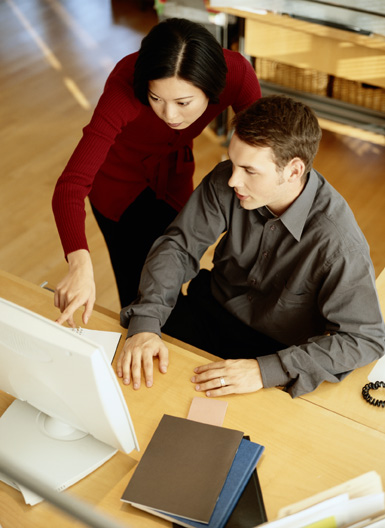 MENYUSUN STRUKTUR DAN SKALA UPAH 
DENGAN METODE POIN FAKTOR
Penyusunan Struktur dan Skala Upah Dengan Poin Faktor
1) Tahapan evaluasi jabatan dengan metode poin faktor:

Membuat Tabel Poin Faktor (Tahap 1).
	Buat Tabel Poin Faktor yang terdiri atas:
Faktor kompensasi (compensable factor) dan bobot atau poinnya;
Turunan faktor kompensasi dan bobot atau poin yang bertingkat.

Melaksanakan evaluasi jabatan (Tahap 2).
	Lakukan evaluasi terhadap setiap jabatan  dengan cara:
mendeskripsikan setiap pekerjaan/jabatan tersebut;
menilai dan memberikan poin untuk masing-masing faktor kompensasi sesuai Tabel Poin Faktor;
menjumlahkan poin faktor kompensasi setiap jabatan (total poin); dan
menyusun daftar jabatan yang diurut berdasarkan total poinnya.
TAHAPAN ANALISA JABATAN
Laksanakan aktivitas analisa jabatan dengan mengumpulkan informasi jabatan, menganalisa-nya, dan menuangkan hasil analisa dalam bentuk uraian jabatan. 
Hasil analisa jabatan yaitu uraian jabatan.
TAHAPAN EVALUASI JABATAN
Laksanakan aktivitas evaluasi jabatan untuk membobot atau menilai jabatan.1) 
Hasil evaluasi jabatan yaitu Daftar Jabatan dan Total Poin.
2) Batas bawah dari total poin terkecil adalah pembulatan ke bawah dari total poin terkecil. 
Batas atas dari total poin terbesar adalah pembulatan ke atas dari total poin terbesar.
Lanjutan
TAHAPAN PENENTUAN 
STRUKTUR DAN SKALA UPAH
LANGKAH 1
Tentukan batas atas bawah dari total poin terkecilbesar  dan batas atasbawah  dari total poin terbesarkecil.2)
LANGKAH 2
Tentukan jumlah Golongan Jabatan berdasarkan interval total poin. 
(Jumlah interval = jumlah Golongan Jabatan).3)
3) Tidak ada ketentuan yang mengharuskan jarak interval harus sama. Total poin yang lebih besar, jarak intervalnya dapat semakin tinggi. Cara mudah yang dapat dilakukan yaitu dengan membuat jarak interval yang sama. Apabila total poin dalam 3 (tiga) digit, maka interval bisa ditentukan = 100.
Jumlah interval tersebut dihitung dengan rumus:
		
		
Jumlah interval =
batas atas – batas bawah
interval
LANGKAH 3
Buat Tabel Interval Total Poin dan Golongan Jabatan.4)
Lanjutan
LANGKAH 4
Tentukan rentang untuk masing-masing Golongan Jabatan berdasarkan Tabel Rentang.5)
LANGKAH 5
Buat Tabel Struktur dan Skala Upah dengan rentang.6)
LANGKAH 6
Tentukan upah tengah terendahkecil dari Golongan Jabatan terendah (pengelompokan jabatan-jabatan yang mempunyai total poin terkecil).
Dalam hal jabatan-jabatan yang mempunyai total poin terkecil terdapat upah yang berbeda-beda, maka penentuan upah terendahkecil dihitung berdasarkan rata-rata dari upah yang berbeda-beda tersebut.
Tentukan upah tengah tertinggibesar dari Golongan Jabatan tertinggi (pengelompokan jabatan-jabatan yang mempunyai total poin terbesar).
Dalam hal jabatan-jabatan yang mempunyai total poin terbesar terdapat upah yang berbeda-beda, maka penentuan upah tertinggibesar dihitung berdasarkan rata-rata dari upah yang berbeda-beda tersebut.
Lanjutan
LANGKAH 8
Hitung seluruh upah tengah yang berada diantara upah tengah terendah dan upah tengah tertinggi dengan menggunakan rumus persamaan garis lurus: 
Y = a + b (X).7)
LANGKAH 9
Hitung upah terkecil dan upah terbesar untuk masing-masing Golongan Jabatan dengan menggunakan rumus-rumus pada Tabel Rumus Skala Upah. 8)
Lanjutan...
Contoh Penyusunan Struktur dan Skala Upah Menggunakan Poin Faktor


Usaha Mini Market
Lanjutan...
Lanjutan...
Daftar Pengelompokan Jabatan
Lanjutan...
EVALUASI JABATAN
Adalah proses secara sistematis untuk menilai besar kecilnya atau bobot (secara relatif) jabatan-jabatan yang terdapat dalam suatu organisasi

Evaluasi Jabatan ini bukanlah sesuatu yang bersifat ilmiah tetapi bersifat penilaian (judgement).
65
METODE EVALUASI JABATAN
Non Kuantitatif
Sistem Rangking
Sistem Klasifikasi
Sistem Penempatan (Slotting)

Kuantitatif
Sistem Komponen Jabatan
Sistem Perbandingan Faktor Jabatan
Sistem Poin Faktor
66
POINT FACTOR TABLE
4 LANGKAH MENYUSUN POINT FACTOR TABLE
Langkah 1 -	MENENTUKAN FAKTOR KOMPENSASI
	Standar faktor yang biasa dipakai dalam evaluasi jabatan adalah sbb.:
Keahlian/Keterampilan (Skill)
Usaha yang dilakukan (Effort)
Tanggung jawab (Responsibility)
Lingkungan Kerja (Work Environment)
Langkah 2 -	MEMBOBOT FAKTOR KOMPENSASI
Tentukan jumlah poin dari keseluruhan Faktor Kompensasi (standard = 1000 poin)
Bobot masing2 faktor (dalam persentase). Untuk standar faktor di atas, persentase standarnya adalah Skill = 30%; Effort = 12%; Responsibility = 48%, dan Work Environment = 10%).
Hitung poin masing2 faktor.
67
POINT FACTOR TABLE
4 LANGKAH MENYUSUN POINT FACTOR TABLE
Langkah 3 -	MENETAPKAN TURUNAN FAKTOR KOMPENSASI
	Standar turunan faktor yang biasa dipakai dalam evaluasi jabatan (2 turunan untuk masing2 faktor) adalah sbb.:
Skill  Pengetahuan/Pendidikan dan Pengalaman
Effort  Fisik dan Mental
Responsibility  Peraturan dan Keuangan
Work Environment  Kondisi Kerja dan Bahaya
68
POINT FACTOR TABLE
4 LANGKAH MENYUSUN POINT FACTOR TABLE
Langkah 4 -	MEMBOBOT TURUNAN FAKTOR KOMPENSASI

Bagi poin Turunan Faktor Kompensasi menjadi bertingkat (standar: 5 tingkat, Tingkat 1 – Rendah dan Tingkat 5 - Tinggi).
Bobot setiap tingkat Turunan Faktor Kompensasi dimulai dari tingkat paling tinggi dengan membagi dua poin Faktor Kompensasinya. Pertimbangan perusahaan menentukan Turunan Faktor Kompensasi mana yang lebih besar poinnya untuk setiap Faktor Kompensasi. Jumlah poin Turunan Faktor Kompensasi = Poin Faktor Kompensasinya.
Tingkat selanjutnya sampai dengan Tingkat 1, diberi poin menurun dengan Tingkat 1 mendapat poin paling rendah.
Total Poin Turunan Faktor Kompensasi di tingkat paling tinggi sama dengan Total Poin Faktor Kompensasi.
69
TURUNAN FAKTOR KOMPENSASI
PENGETAHUAN & PENGALAMAN KERJAPertimbangkan tingkat pendidikan/pengetahuan dan lama pengalaman kerja minimum yang diperlukan supaya bisa melaksanakan pekerjaan sesuai standar.
FAKTOR	TINGKAT	DEFINISI		POIN
Pengetahuan	1	Pendidikan setara SD		10 
	2	Pendidikan setara SMP 		30
	3	Pendidikan setara SMA		60
	4	Pendidikan setara D3		90
	5	Pendidikan setara S1 atau lebih tinggi		120
Pengalaman	1	Kurang dari 1 tahun		0
	2	1-2 tahun pengalaman kerja		20
	3	3-6 tahun pengalaman kerja		60
	4	7-10 tahun pengalaman kerja		130
	5	Lebih dari 10 tahun pengalaman kerja 		180
70
TURUNAN FAKTOR KOMPENSASI
FISIK & MENTALPertimbangkan tingkat dimana pegawai mengalami kelelahan mental, baik visual dan/atau pun fisik ketika melakukan pekerjaannya.
FAKTOR	TINGKAT	DEFINISI			POIN
Fisik	1	Pekerjaan yang perlu kerja fisik ≤ 10% waktu kerja		10
	2	Pekerjaan yang perlu kerja fisik 10%-20% waktu kerja	10
	3	Pekerjaan yang perlu kerja fisik 20%-40% waktu kerja 	20
	4	Pekerjaan yang perlu kerja fisik 40%-60% waktu kerja 	30
	5	Pekerjaan yang perlu kerja fisik ≥ 60% waktu kerja 		40

Mental	1	Pekerjaan yang perlu kerja mental ≤ 10% waktu kerja	10
	2	Pekerjaan yang perlu kerja mental 10%-20% waktu kerja	20
	3	Pekerjaan yang perlu kerja mental 20%-40% waktu kerja	40
	4	Pekerjaan yang perlu kerja mental 40%-60% waktu kerja	60
	5	Pekerjaan yang perlu kerja mental ≥ 60% waktu kerja		80
71
TURUNAN FAKTOR KOMPENSASI
PERATURAN & KEUANGANPertimbangkan tingkat dimana pegawai mempunyai kewenangan dalam membuat keputusan atau ketentuan sesuai bidangnya; dan dalam mengelola keuangan sesuai kapasitasnya.
Tambah tinggi jabatan pegawai dalam organisasi perusahaan, tambah besar poin untuk jabatan tersebut.
Secara umum, turunan faktor ini dimiliki oleh jabatan-jabatan yang mempunyai tanggung jawab mengelola unit kerja (posisi struktural) seperti supervisor, manager dan seterusnya.
72
TURUNAN FAKTOR KOMPENSASI
KONDISI KERJA & BAHAYAPertimbangkan aspek lingkungan fisik dan bahaya dimana pekerjaan dilakukan yang:
di luar kendali pegawai, dan 
dapat berakibat tidak nyaman dan/atau bahaya secara fisik maupun mental.
FAKTOR	TINGKAT	DEFINISI			POIN
Kondisi	1	Kondisi kerja bagus, ketidaknyamanan ≤ 10% waktu kerja 		0
Kerja	2	Kondisi cukup bagus, ketidaknyamanan 10%-20% waktu kerja	10
	3	Beberapa kondisi tidak menyenangkan (suara, panas, dll.) 	20
	4	Kondisi kerja kurang menyenangkan, 30%-40% waktu kerja. 	30
	5	Kondisi kerja tidak menyenangkan, ≥ 50% waktu kerja 		40

Bahaya	1	Pekerjaan tidak membahayakan dalam kantor.		0
	2	Pekerjaan tidak membahayakan kadang ke lapangan.		10
	3	Pekerjaan tidak membahayakan lebih banyak di lapangan	20
	4	Pekerjaan cukup membahayakan bukan di lapangan		40
	5	Pekerjaan cukup membahayakan di lapangan		60
73
CONTOH: POINT FACTOR TABLE
74
CONTOH PENERAPAN POIN FAKTOR
Kepala SDM dan Umum

Kompetensi dan pendidikan (S1)  pengetahuan = 120 (tingkat 5);
Pengalaman: 10 tahun  pengalaman = 130 (tingkat 4);
Bekerja sedikit menggunakan tenaga fisik  fisik = 10 (tingkat 1);
Bekerja banyak mengalami tekanan mental  mental = 60 (tingkat 4); 
Mempunyai wewenang yang tinggi dalam memutuskan keputusan/kebijakan (posisi dalam struktur organisasi satu tingkat di bawah posisi tertinggi)  peraturan = 160 (tingkat 4);
Mempunyai wewenang dalam mengelola keuangan/budget unit kerja yang dipimpinnya (posisi dalam struktur organisasi satu tingkat di bawah posisi tertinggi)  keuangan = 160 (tingkat 4);
Kondisi tempat bekerja dalam kantor ber-AC (kenyamanan tinggi dan punya ruang sendiri)  kondisi kerja = 0 (tingkat 1);
Risiko kecelakaan kerja rendah  bahaya = 0 (tingkat 1).
75
Lanjutan…
2. Staf SDM 

Kompetensi dan pendidikan (S1)  pengetahuan = 120 (tingkat 5);
Pengalaman: 5 tahun  pengalaman = 60 (tingkat 3);
Bekerja sedikit menggunakan tenaga fisik  fisik = 10 (tingkat 1);
Bekerja menggunakan sedikit tekanan mental  mental = 20 (tingkat 2);
Mempunyai wewenang yang sedikit dalam memutuskan keputusan/kebijakan (posisi dalam struktur organisasi di bawah posisi kepala unit kerja)  peraturan = 20 (tingkat 1);
Tidak mempunyai wewenang dalam mengelola keuangan/budget (posisi dalam struktur organisasi di bawah kepala unit kerja)  keuangan = 40 (tingkat 2);
Kondisi tempat bekerja dalam kantor ber-AC (kenyamanan tinggi, ruang bersama)  kondisi kerja = 0 (tingkat 1);
Risiko kecelakaan kerja agak rendah  bahaya = 0 (tingkat 1).
76
Lanjutan…
77
Lanjutan…
78
Lanjutan…
79
Tabel Struktur Dan Skala Upah
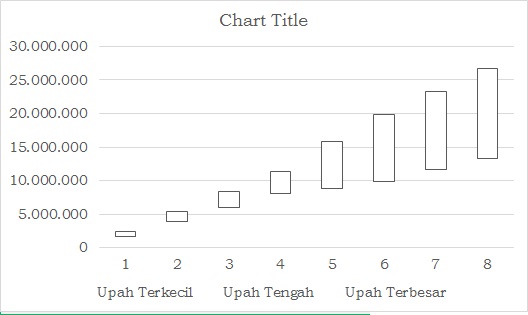 UPAH
GOLONGAN
80
PENYUSUNAN POIN FAKTOR MENGGUNAKAN KOMPUTER
LANGKAH 1
Susun Tabel Struktur dan Skala Upah dengan cara mengikuti Langkah 1 s.d Langkah 3 pada Penyusunan Metode Dua Titik Menggunakan Komputer.
LANGKAH 2
Membuat Garis Kebijakan Upah dimulai dengan menyisipkan Total Poin hasil Evaluasi Jabatan kedalam Jabatan dan Upah
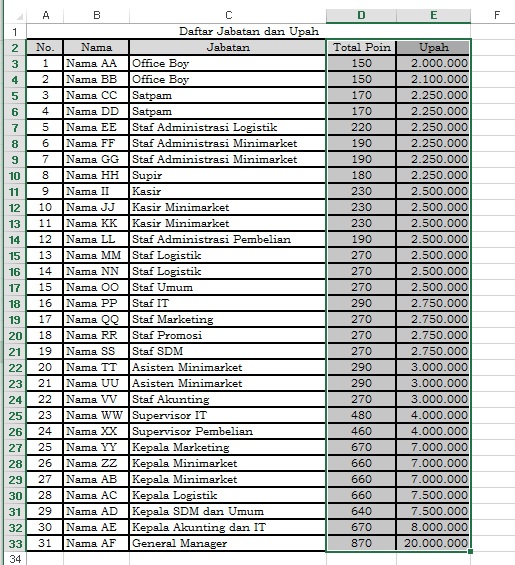 Continue….
B. Pilih area (block). Klik menu INSERT – CHART – SCATTER,
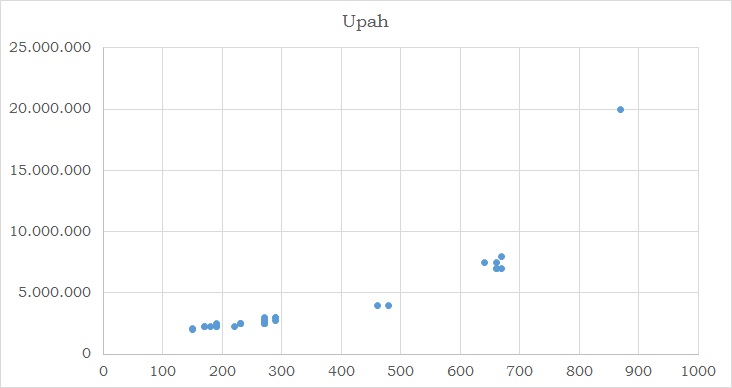 Continue….
C. Klik menu DESIGN – ADD CHART ELEMENT – TRENDLINE – LINEAR
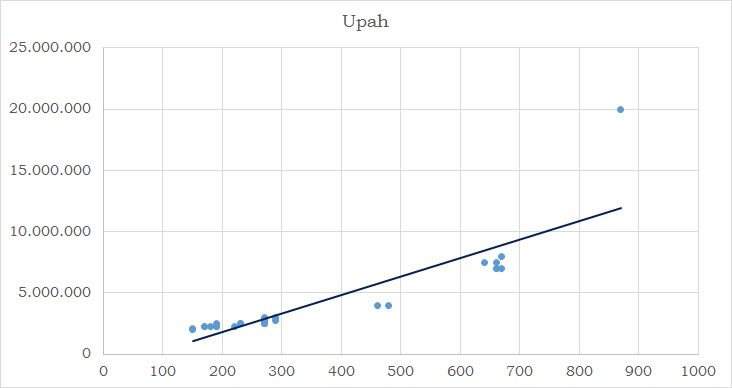 LANGKAH 3
Buat Grafik Struktur dan Skala Upah Menggunakan OPEN-HIGH-LOW-CLOSE CHART
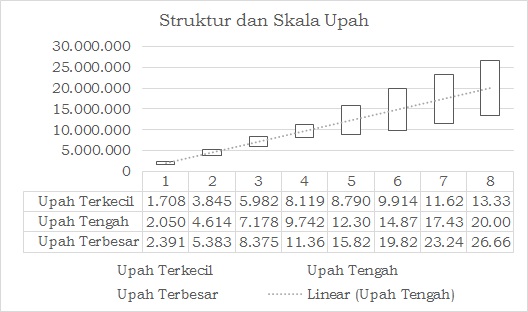 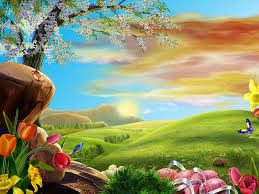 SEKIAN DAN 
TERIMA KASIH